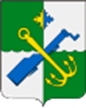 БЮДЖЕТ ДЛЯ ГРАЖДАНк проекту бюджета муниципального образования  «Подпорожский муниципальный район Ленинградской области» на 2022 год и плановый период 2023 и 2024 годов
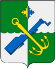 Что такое бюджет?
БЮДЖЕТ – форма образования и расходования денежных средств, предназначенных для финансового обеспечения задач и функций государства и местного самоуправленияДОХОДЫ БЮДЖЕТА - поступающие в бюджет денежные средства  (налоговые и неналоговые доходы, безвозмездные поступления ) РАСХОДЫ БЮДЖЕТА - выплачиваемые из бюджета денежные средстваДефицит бюджета - превышение расходов бюджета над его доходамиПРОФИЦИТ БЮДЖЕТА -  превышение доходов бюджета над его РАСХОДАМИБюджетные ассигнования - предельные объемы денежных средств, предусмотренных в соответствующем финансовом году для исполнения бюджетных обязательствМежбюджетные трансферты -  средства, предоставляемые одним   бюджетом бюджетной системы Российской Федерации другому бюджету бюджетной системы Российской Федерации
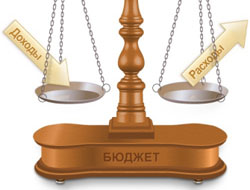 Сбалансированность бюджета по доходам и расходам – основополагающее требование, предъявляемое к органам, составляющим и утверждающим бюджет
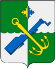 Основные направления бюджетной политикиПодпорожского муниципального района на 2022-2024 годы
Стратегическая приоритизация расходов 

Обеспечение сбалансированности и долговой устойчивости бюджета

Увеличение доходной базы бюджета Подпорожского муниципального района

Повышение эффективности управления бюджетными расходами
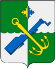 Основы составления проекта бюджета муниципального образования «Подпорожский муниципальный район Ленинградской области» на 2022 год и  плановый период 2023 и 2024 годов:
Статья 184 Бюджетного кодекса  Российской Федерации
Положения Послания Президента Российской Федерации Федеральному Собранию Российской Федерации  от 21 апреля 2021 года
Концепция повышения эффективности бюджетных расходов в 2019-2024 годах (распоряжение Правительства Российской Федерации от 31 января 2019 года №117-р)
Указы Президента Российской Федерации от 12 мая 2012 года № 597, от 07 мая 2018 года № 204, от 21 июля 2020 года № 474
Показатели прогноза социально – экономического развития Ленинградской области и Подпорожского муниципального района Ленинградской области на 2022 -2024 годы
Основные направления бюджетной и налоговой политики муниципального образования «Подпорожский муниципальный район Ленинградской области» на 2022-2024 годы
Муниципальные программы
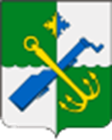 Основные показатели прогноза социально-экономического развития Подпорожского муниципального района
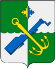 Основные параметры бюджета муниципального образования «Подпорожский  муниципальный район Ленинградской области» на 2022 - 2024 годы
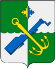 Доходы, поступающие в бюджет муниципального образования «Подпорожский муниципальный район Ленинградской области»
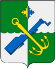 Структура доходов бюджета муниципального образования «Подпорожский  муниципальный район Ленинградской области»
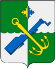 Динамика поступлений НДФЛ в бюджет района в 2021-2022 годах
(тыс. руб.)
-4 376,3
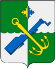 Динамика безвозмездных поступлений из бюджетов других уровней 2021- 2022 гг.
(тыс. руб.)
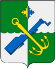 Формирование расходов осуществляется в соответствии с расходными обязательствами, обусловленными установленным законодательством разграничением полномочий, исполнение которых должно производиться в очередном финансовом году за счет средств соответствующих бюджетов                                Как детализируются расходы?
Программные  расходы
Муниципальные
программы
10 программ
Функциональная структура
Направление средств
10 разделов
Ведомственная структура
3 ГРБС
Главные распорядители бюджетных средств
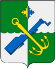 О
При формировании расходной части бюджета муниципального образования «Подпорожский  муниципальный район Ленинградской области» на 2022 год и на плановый период 2023-2024  годов были определены следующие приоритеты:
Обеспечение выплаты заработной платы работникам муниципальных учреждений
Обеспечение реализации задач, поставленных в Указах Президента Российской Федерации от 12 мая 2012 года № 597, от 07 мая 2018 года № 204 и от 21 июля 2020 года № 474
Обеспечение обязательств в сфере образования с учетом гарантированных муниципальных услуг
Обеспечение доли расходов на финансирование обязательств, софинансируемых за счет субсидий из областного бюджета Ленинградской области
Обеспечение мер сбалансированности местных бюджетов городских и сельского поселений Подпорожского муниципального района
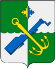 Структура расходов бюджета муниципального образования «Подпорожский муниципальный район Ленинградской области» на 2022 год
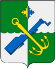 Структура расходов бюджета в программном формате:
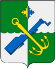 Проект бюджета муниципального образования «Подпорожский муниципальный район Ленинградской области» на 2022 год в разрезе отраслей
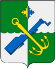 Расходы на социально - культурную сферу
Приоритетом бюджетной политики по-прежнему будет являться улучшение качества жизни населения, адресное решение проблем, предоставление  качественных муниципальных услуг.
Объем расходов бюджета района на финансирование отраслей социально-культурной сферы и реализацию мероприятий в сфере образования, социальной политики с учетом средств бюджета Ленинградской области, передаваемых в рамках софинансирования расходных полномочий и исполнения государственных полномочий в 2022 году составит 879 238,6 тыс. руб.,  или  71,7 % расходной части бюджета  района.
Динамика и структура расходов бюджета, тыс. рублей
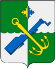 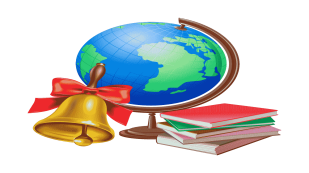 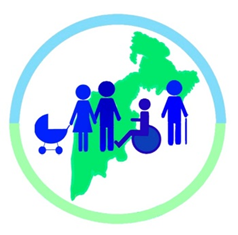 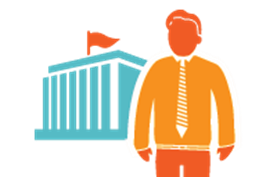 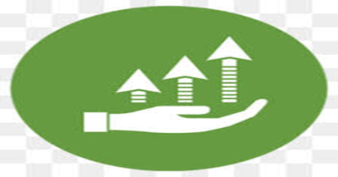 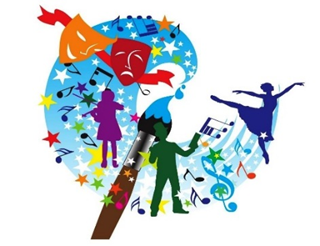 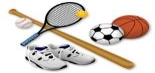 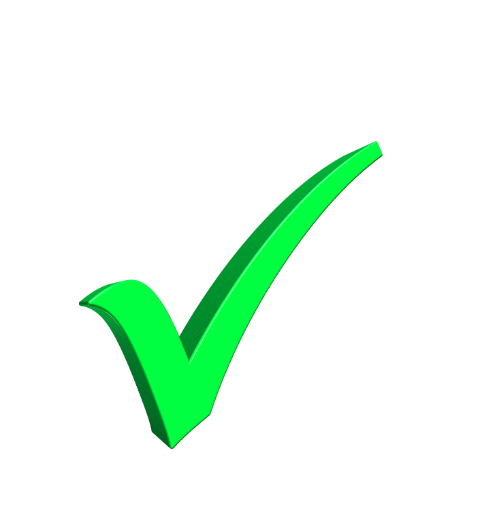 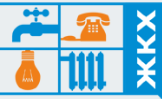 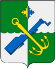 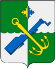 Раздел «Национальная экономика»
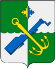 Межбюджетные трансферты
В 2022 году предусмотрены бюджетные ассигнования на оказание финансовой помощи бюджетам поселений в сумме 199339,9 тыс. руб., из них:
	-дотации на выравнивание бюджетной обеспеченности муниципальных образований поселений из бюджета Подпорожского муниципального района 81 467,4 тыс. руб.;
	-дотации на выравнивание бюджетной обеспеченности поселений за счет средств областного бюджета 83 772,5 тыс. руб.;
	-иные межбюджетные трансферты на решение вопросов местного значения поселений 34 100,0 тыс. руб., в том числе на  сохранение целевых показателей повышения оплаты труда работникам муниципальных учреждений культуры 8 600,0 тыс. руб.
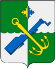 Капитальные вложения в 2022 году за счет средств местного бюджета
В проекте решения о бюджете запланированы капитальные  расходы в сумме  19 437,4 тыс. рублей,  в том числе на:
Строительство автостанции в г. Подпорожье – 4 676,3 тыс. рублей;
Строительство стадиона с футбольным полем с искусственным покрытием в городе Подпорожье – 9 290,4 тыс. рублей;
Строительство МБОУ «Подпорожская СОШ № 4 им. М. Горького» - 70,0 тыс. рублей;
Реновацию МДОУ «Подпорожский детский сад № 21» - 5 400,7тыс. рублей;
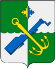 "Бюджет для граждан" в доступной для широкого круга пользователей форме раскрывает информацию о проекте бюджета Подпорожского муниципального района на 2022 год н на плановый период 2023 и 2024 годов. Разработчиком презентации "Бюджет для граждан" является Комитет финансов Администрации муниципального образования «Подпорожский муниципальный район Ленинградской области».
Контактная информация:Председатель комитета финансов: Акинфова Елена ВладимировнаАдрес: Ленинградская область, г. подпорожье, пр. ленина, 3Телефон (факс)  8(813 65)21417 (21311)Адрес электронной почты:  podporogye@yandex.ruРежим работыс 8-30 до 17-30    пн,вт,ср,чт,птобед с 13-00 до 14-00   Выходные сб,всИнформация  размещена на официальном сайте комитета финансов администрации  муниципального образования «подпорожский муниципальный район ЛЕНИНГРАДСКОЙ ОБЛАСТИ»
Благодарим 
за внимание